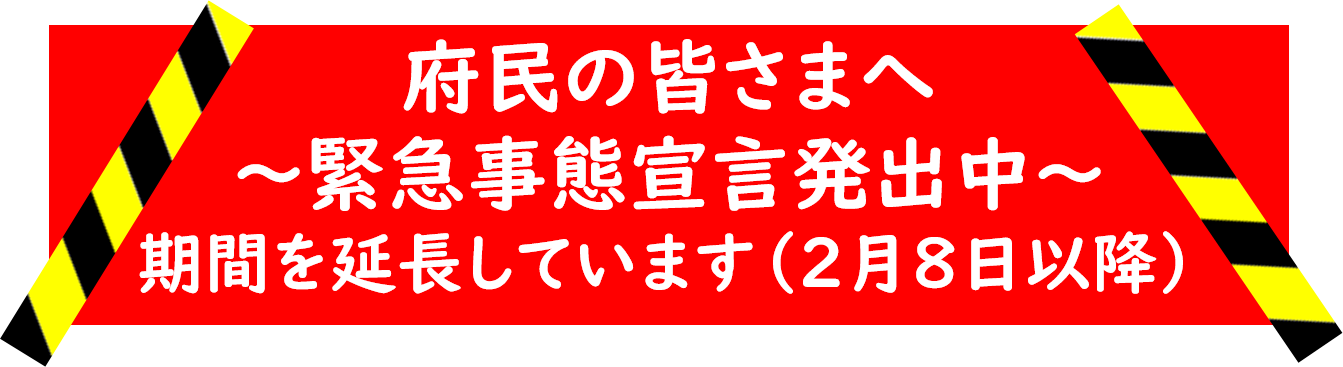 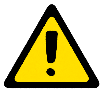 不要不急の外出・移動は自粛
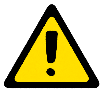 ◆　飲食店（居酒屋を含む）、喫茶店、バー、カラオケボックス等
　　　　　には営業時間短縮（※）を要請しています。
　　　 　　※５時～20時。酒類提供は11時～19時。
　　◆　スポーツクラブ、ゲームセンター、遊園地、劇場、映画館、
　　　　　美術館、図書館 等にも同様の協力をお願いしています。
問い合わせ先：大阪府緊急事態措置コールセンター
０６ー４３９７ー３２６８（平日９時～18時）
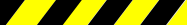 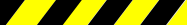 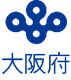 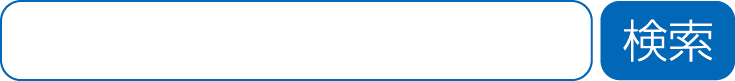 大阪府　　感染拡大防止に向けた取組み